מערכת שידורים לאומית
מה אפשר לעשות בעלה?
עם רפאלה צרפתי
ונורית צרפתי
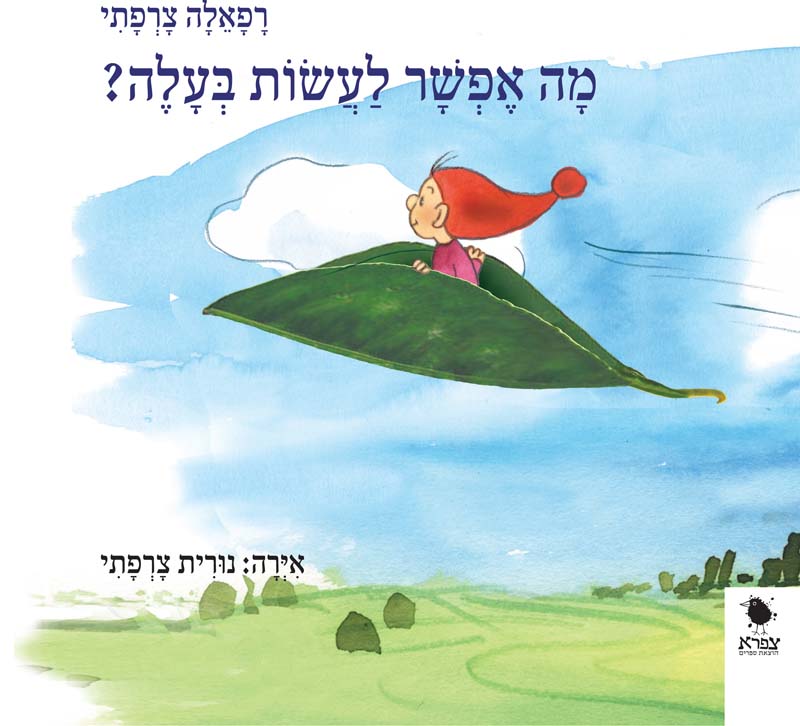 מה נעשה היום?
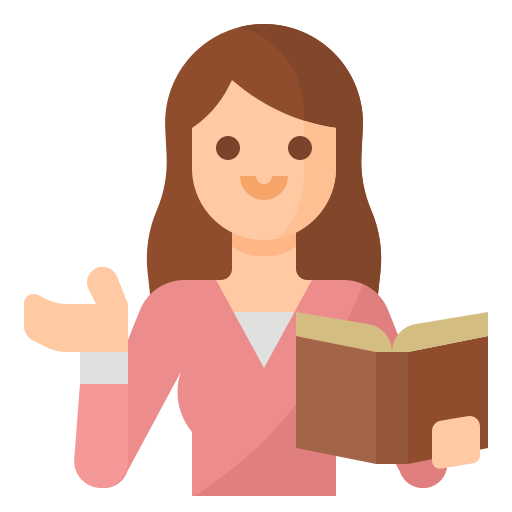 נאזין לסיפור

נמציא רעיונות משלנו לסיפור

נראה כיצד מאיירים סיפור
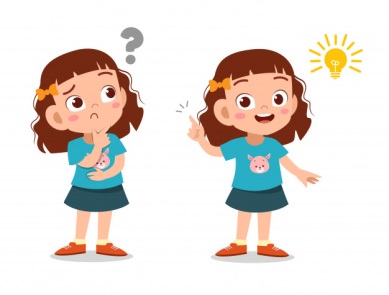 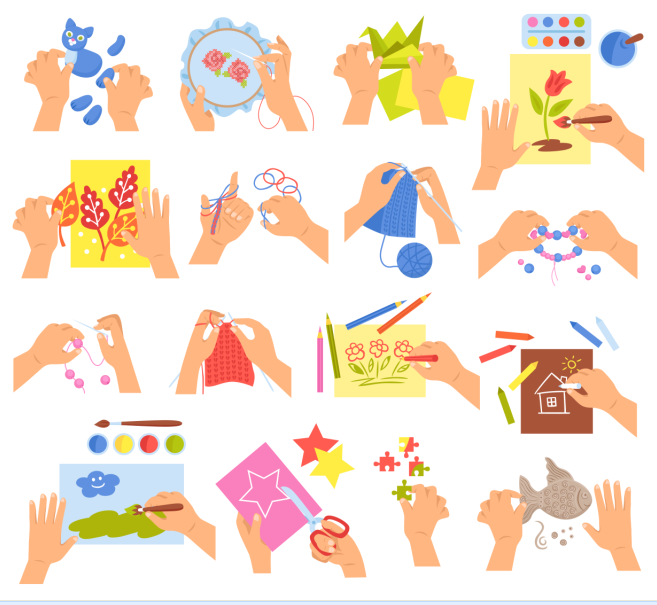 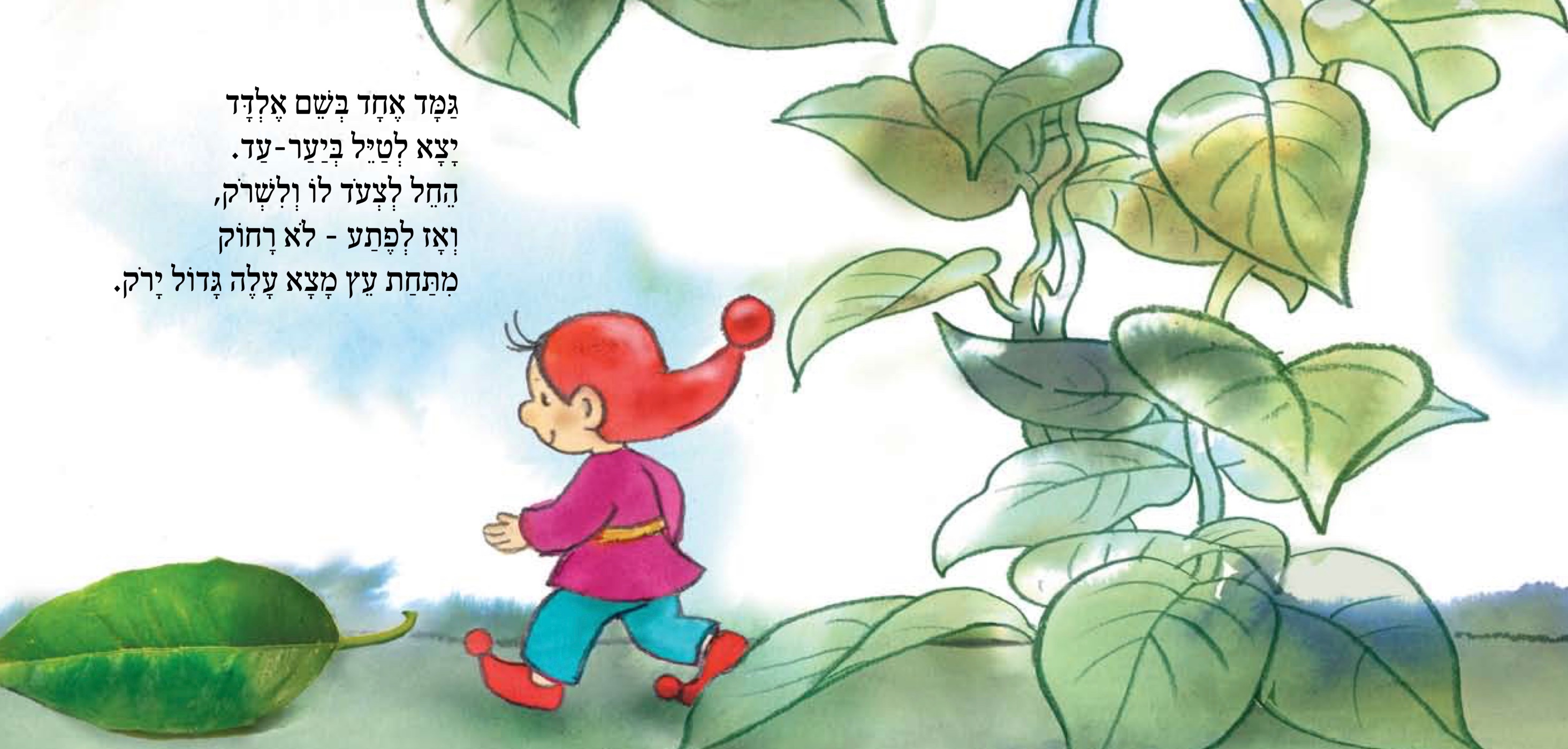 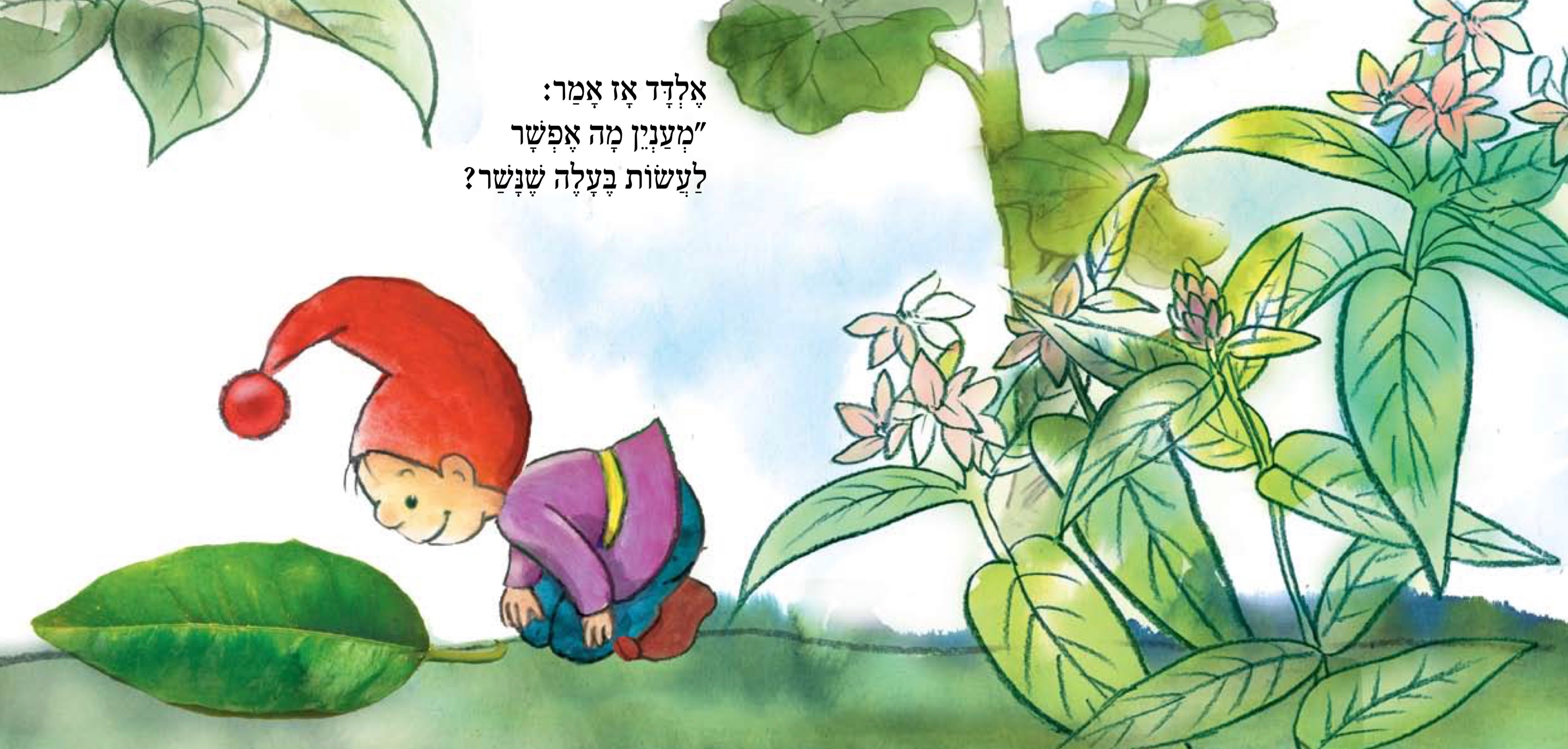 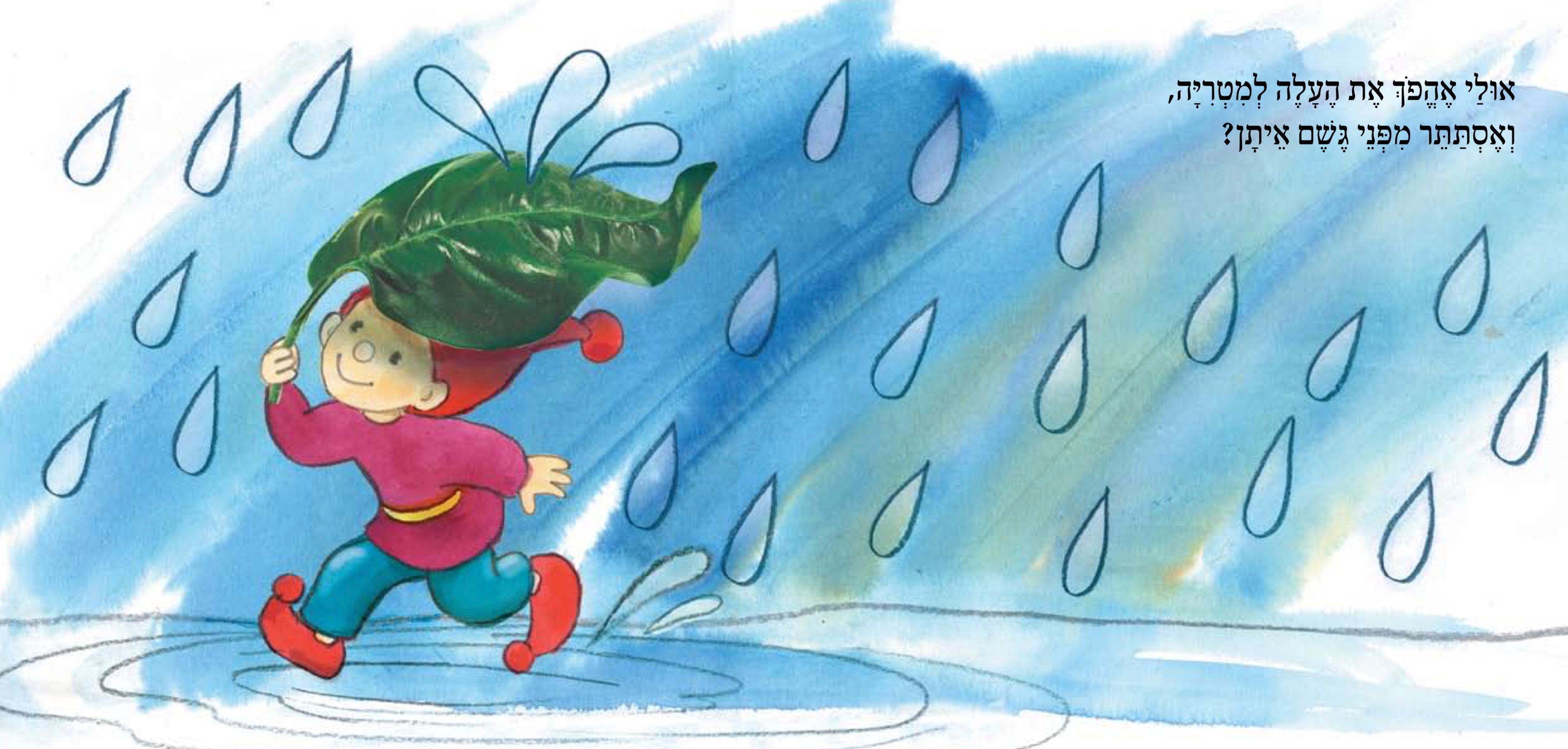 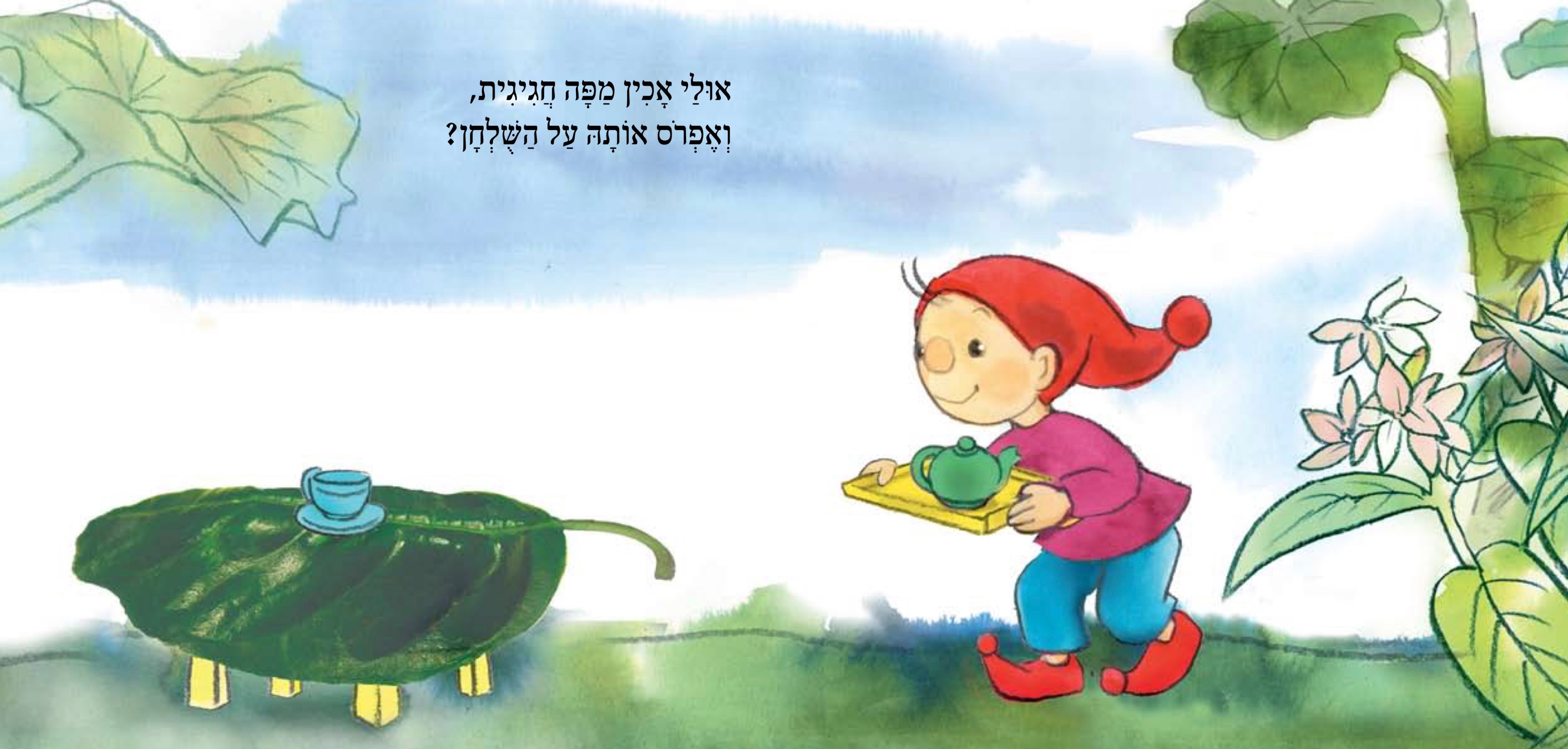 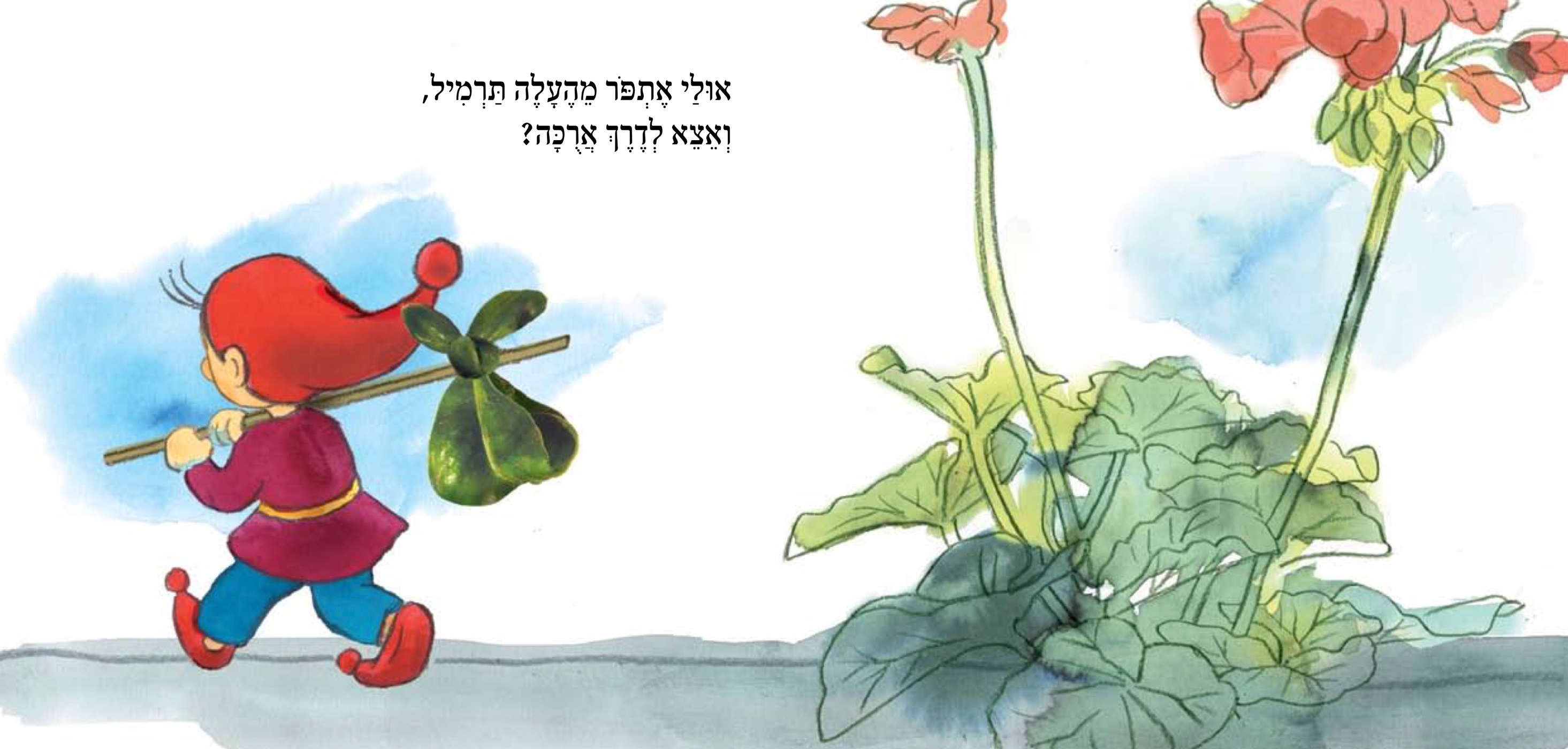 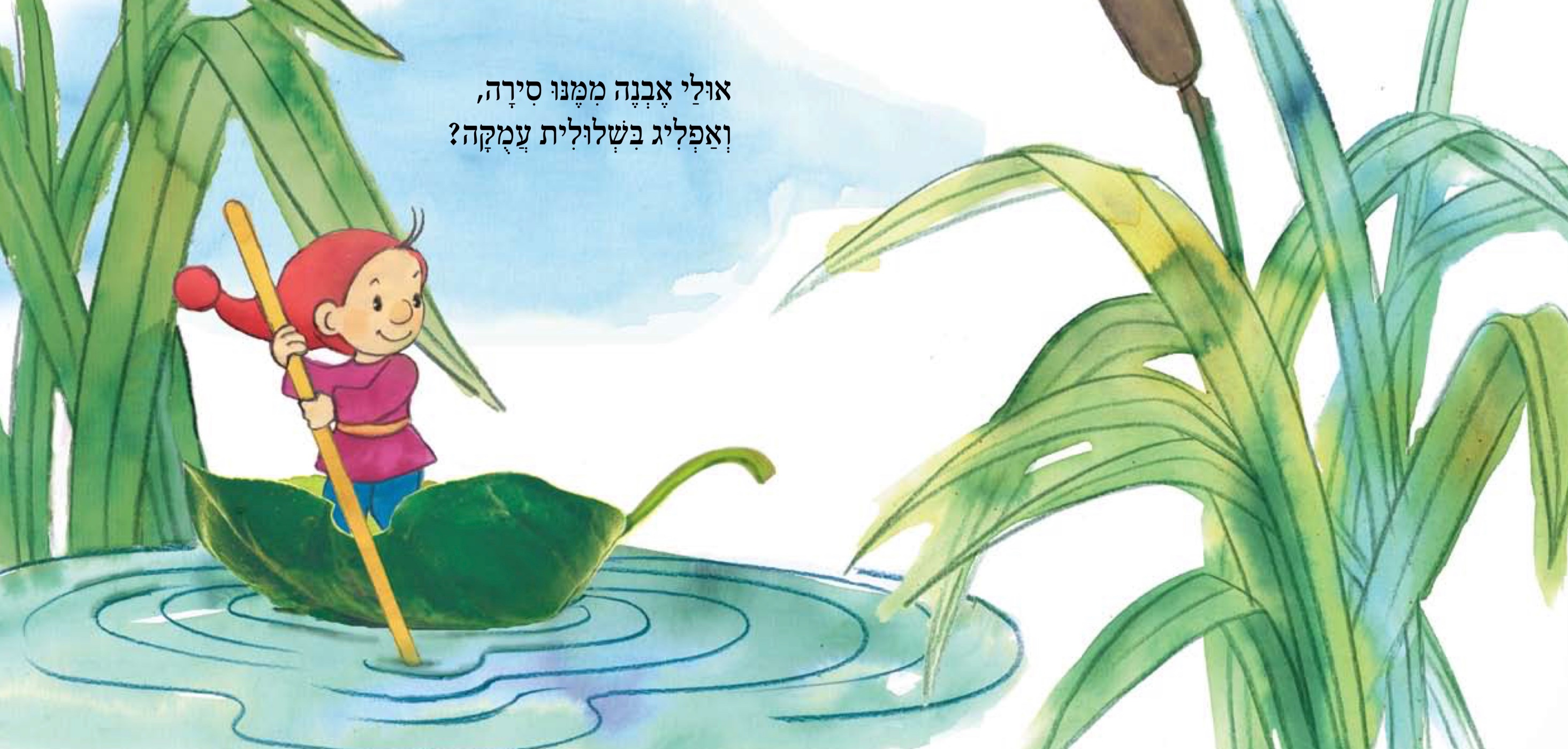 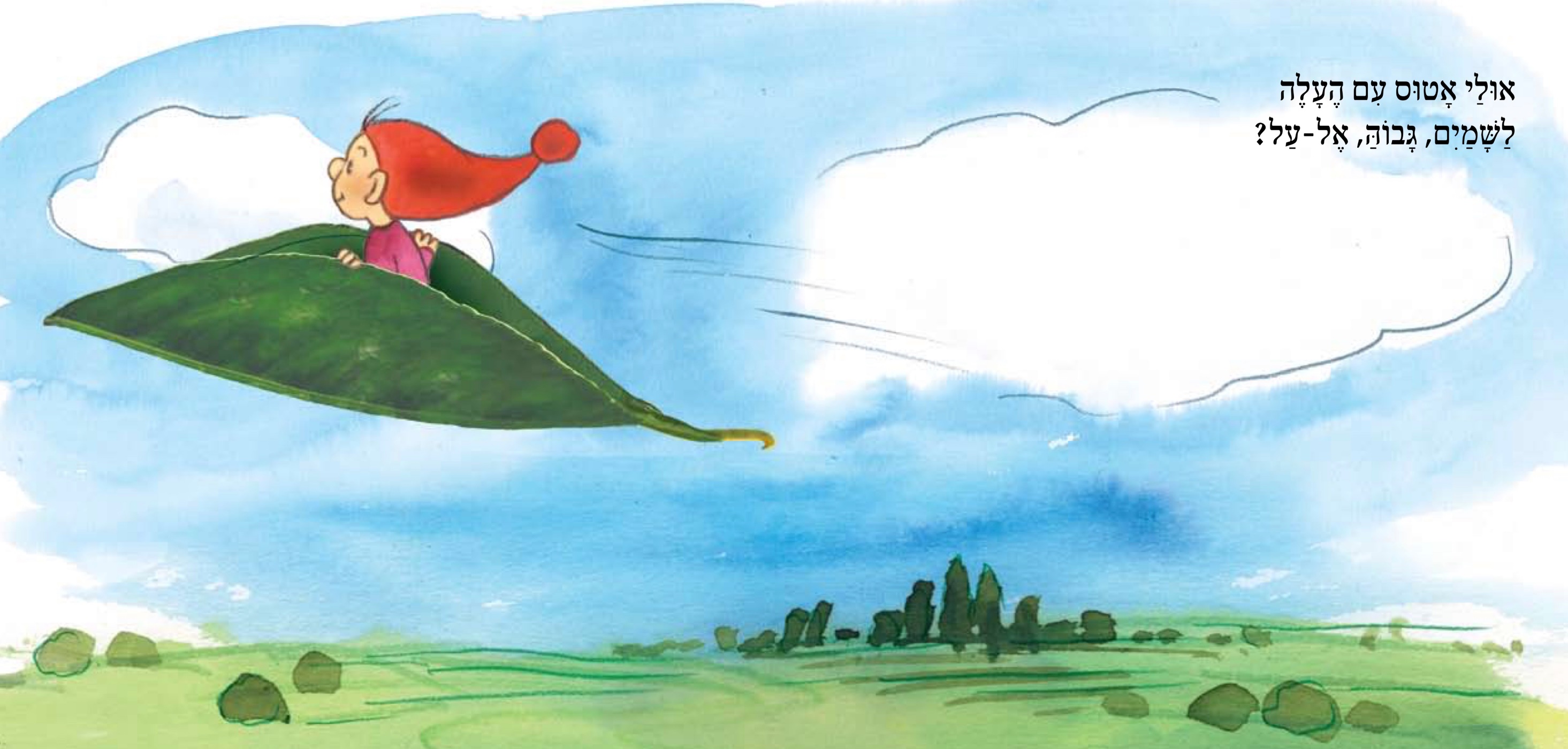 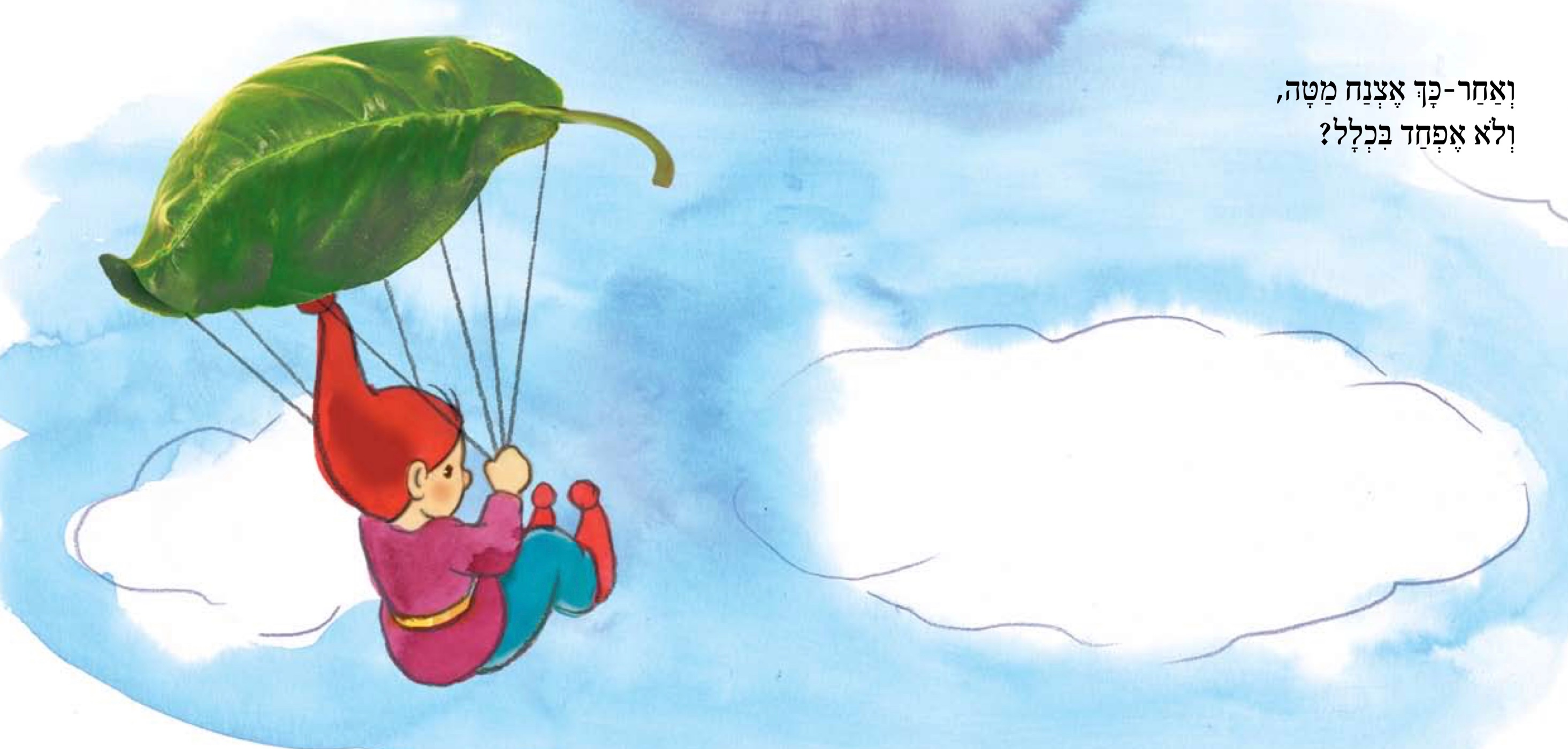 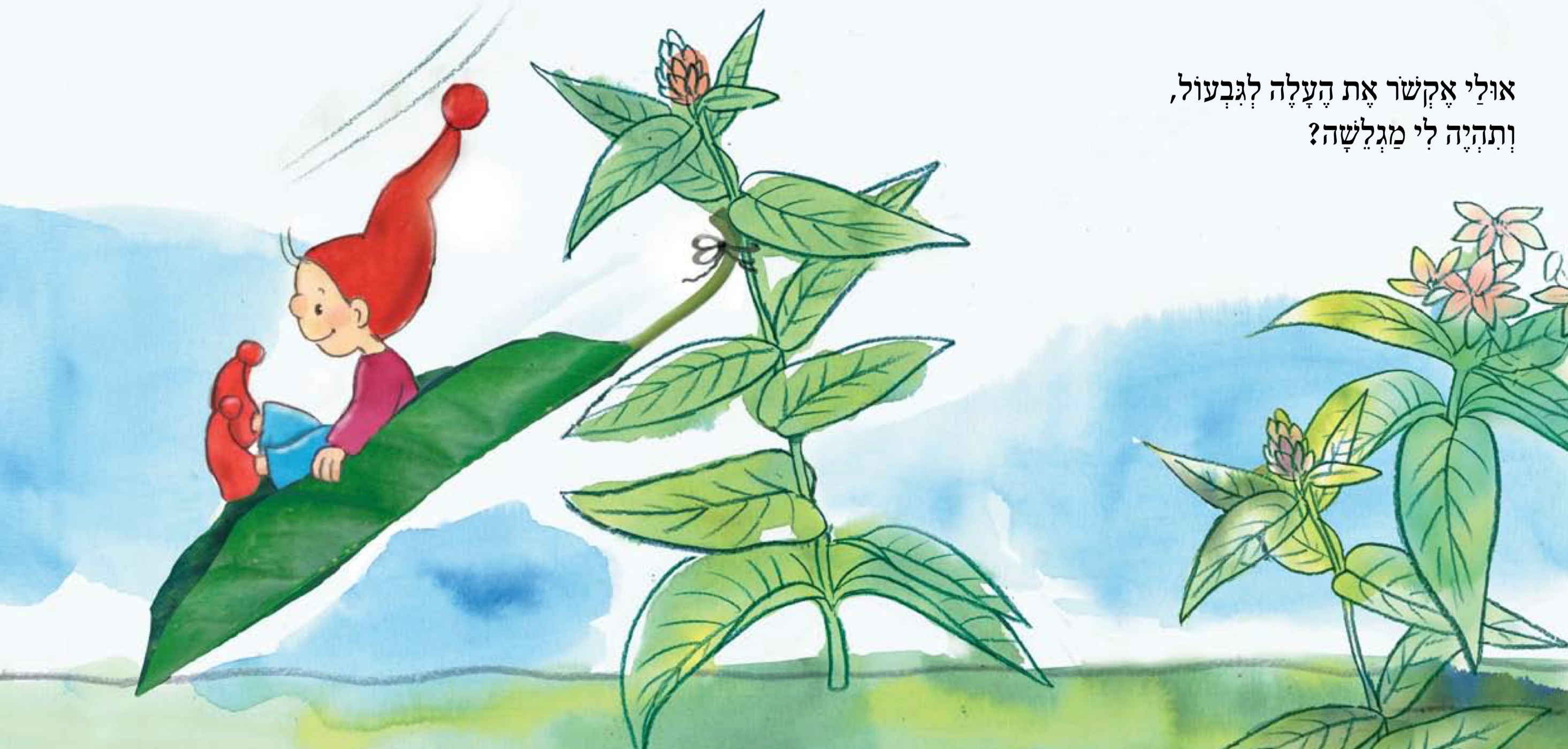 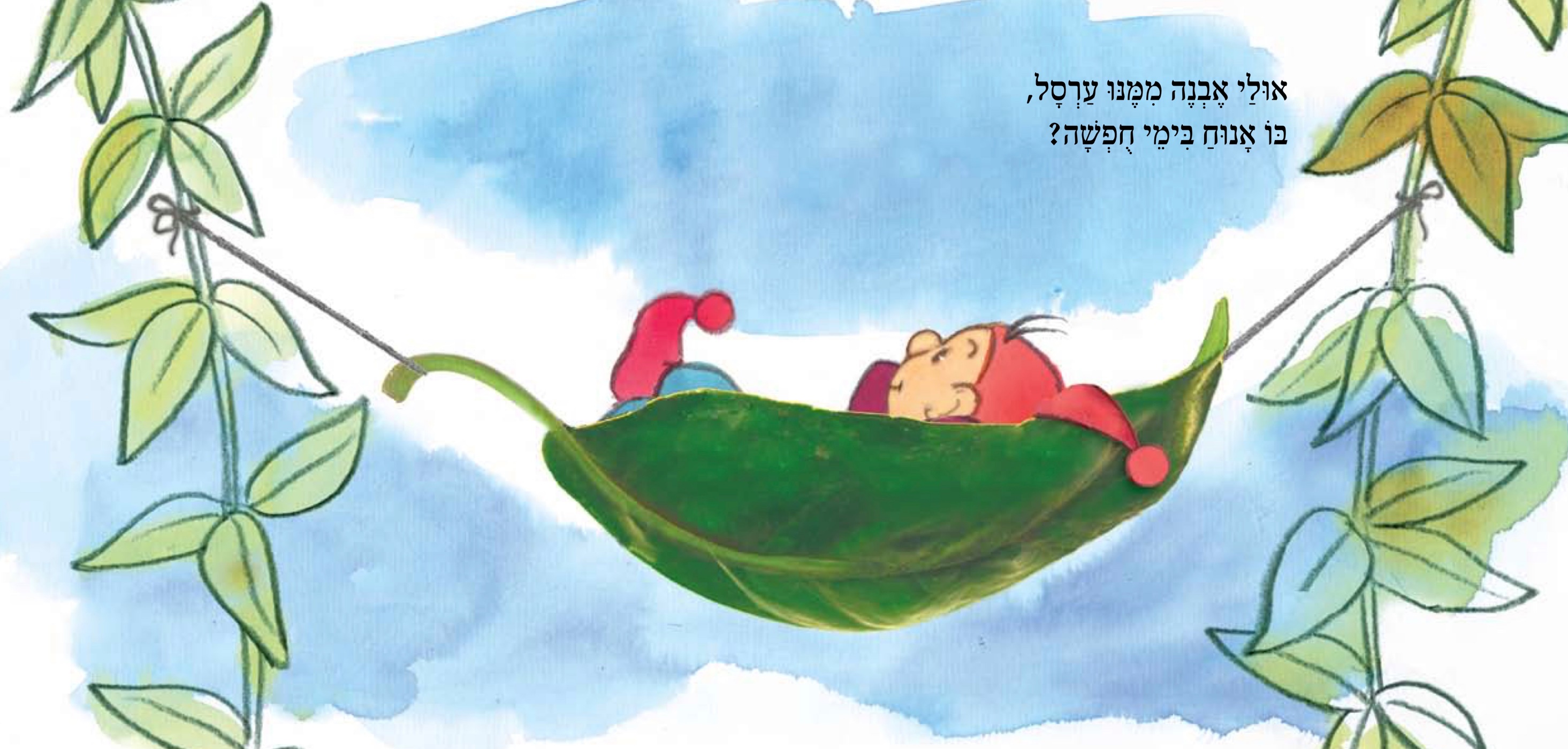 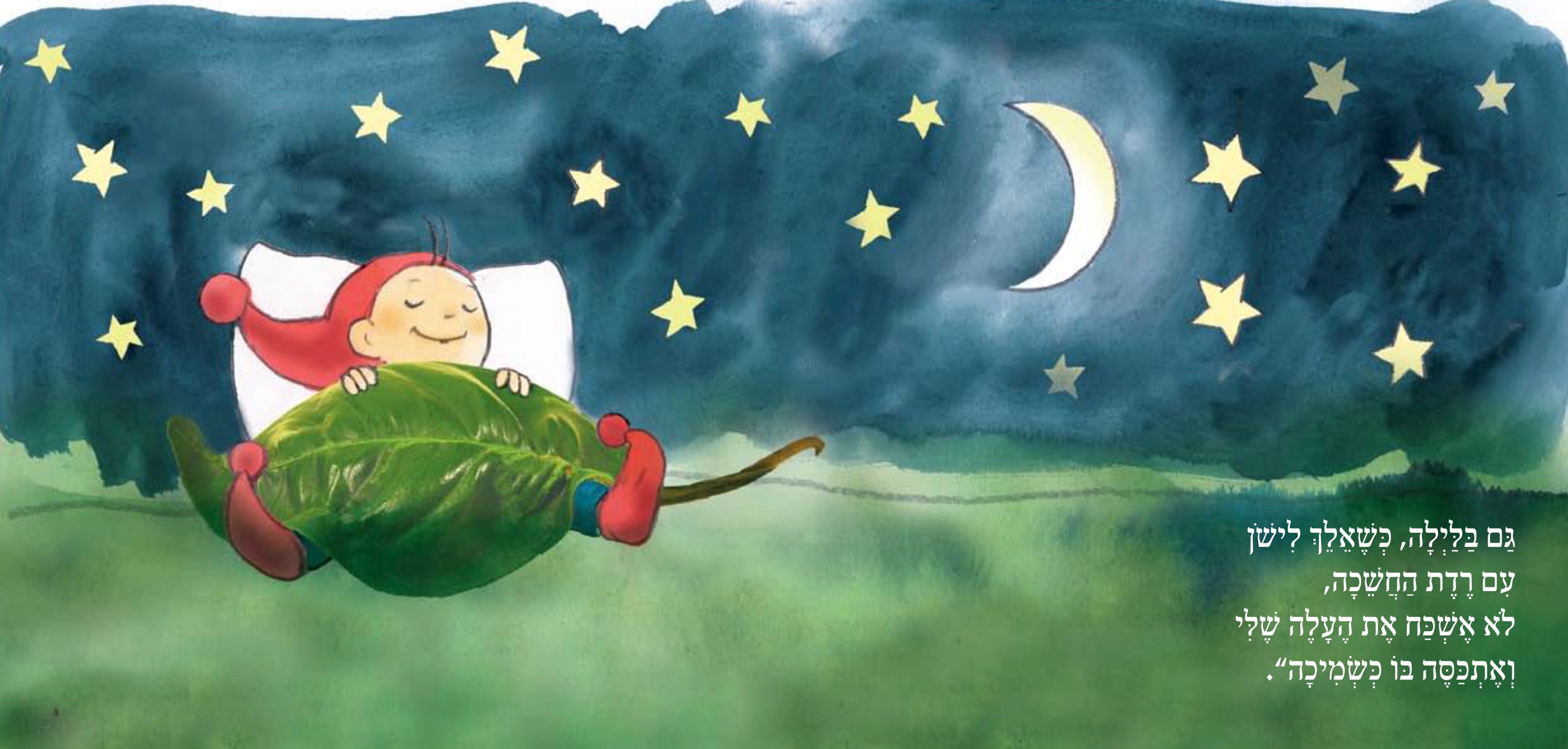 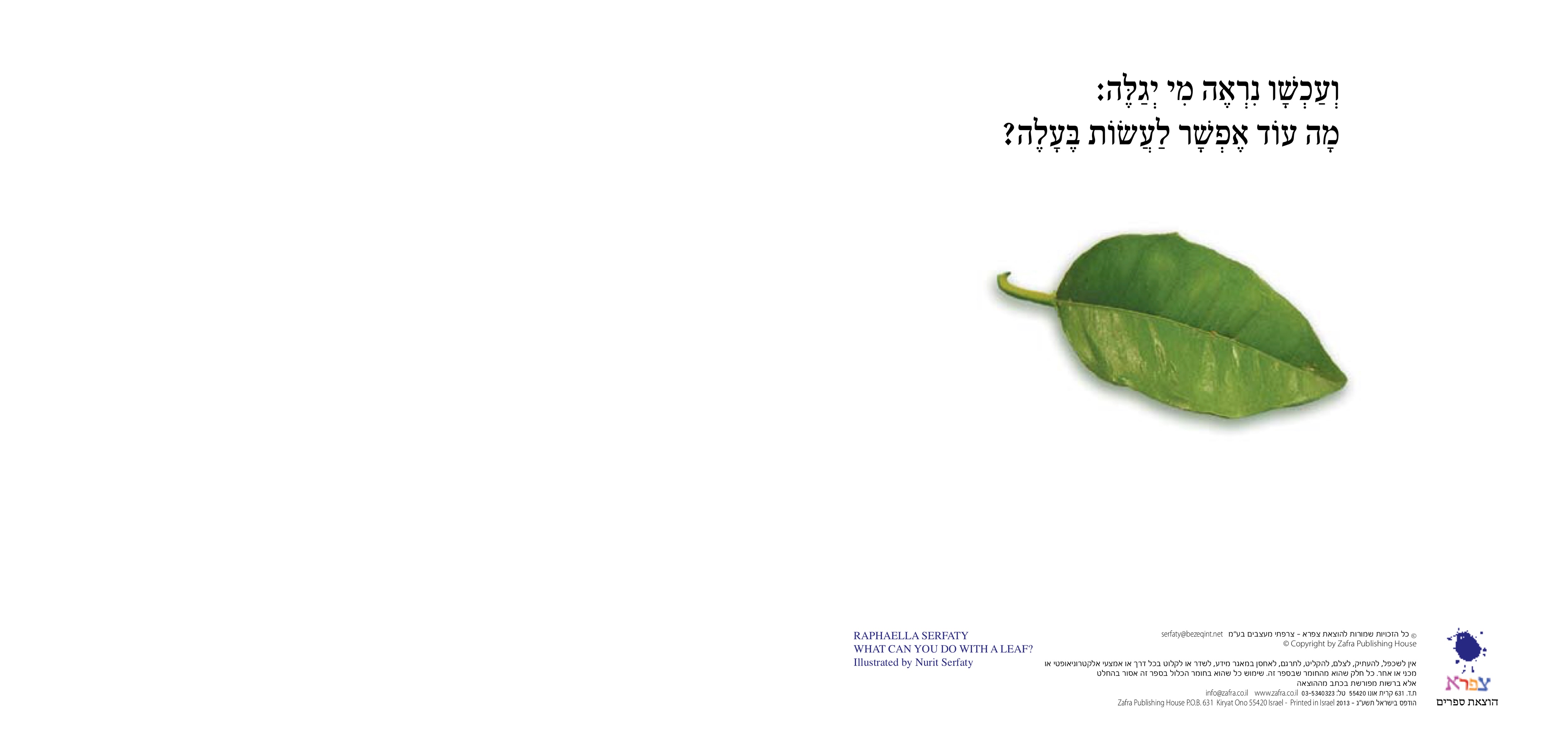 מה עשינו היום?
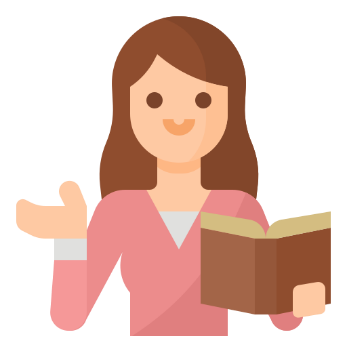 האזנו לסיפור

המצאנו רעיונות משלנו לסיפור

ראינו כיצד מאיירים סיפור
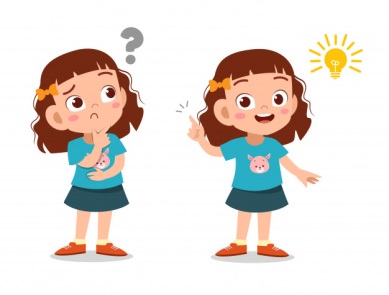 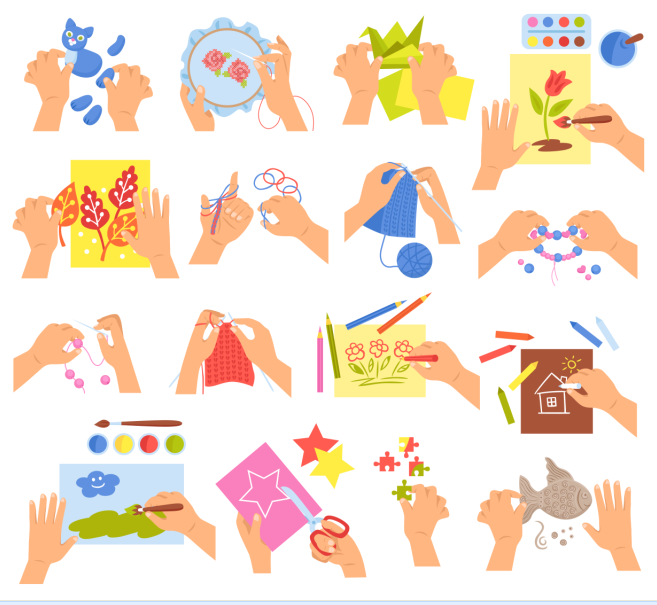 ומה עוד?
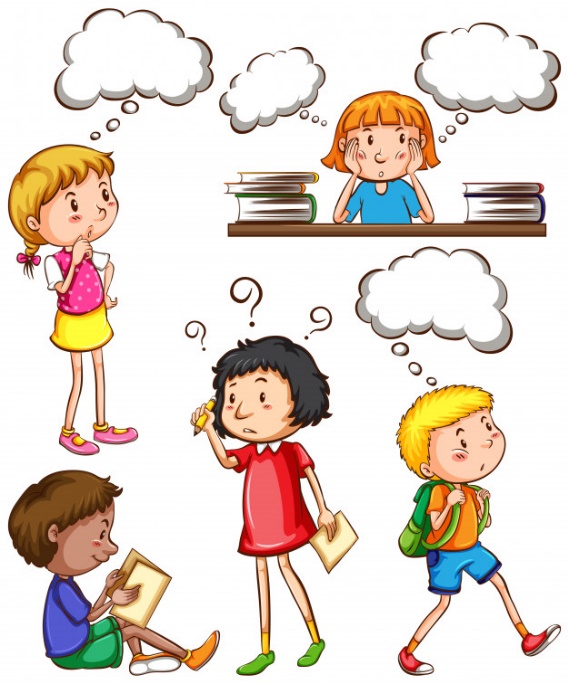 2
1
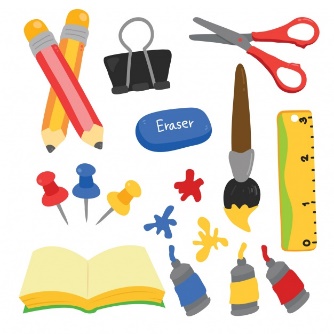 להמשיך לשחק!
 מה אפשר לעשות ב...?
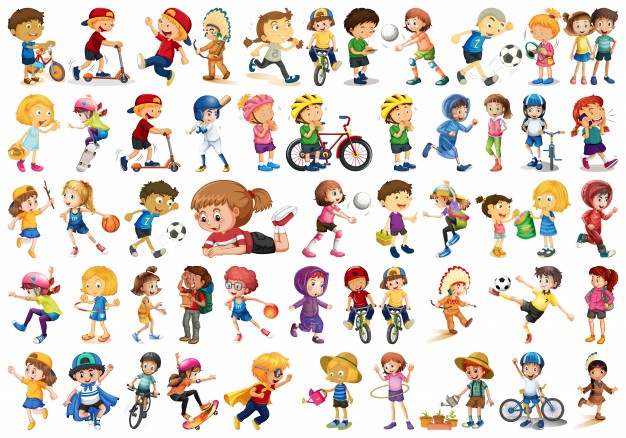 ליצור ספר ביחד!
להקריא ספרים נוספים מהסדרה:
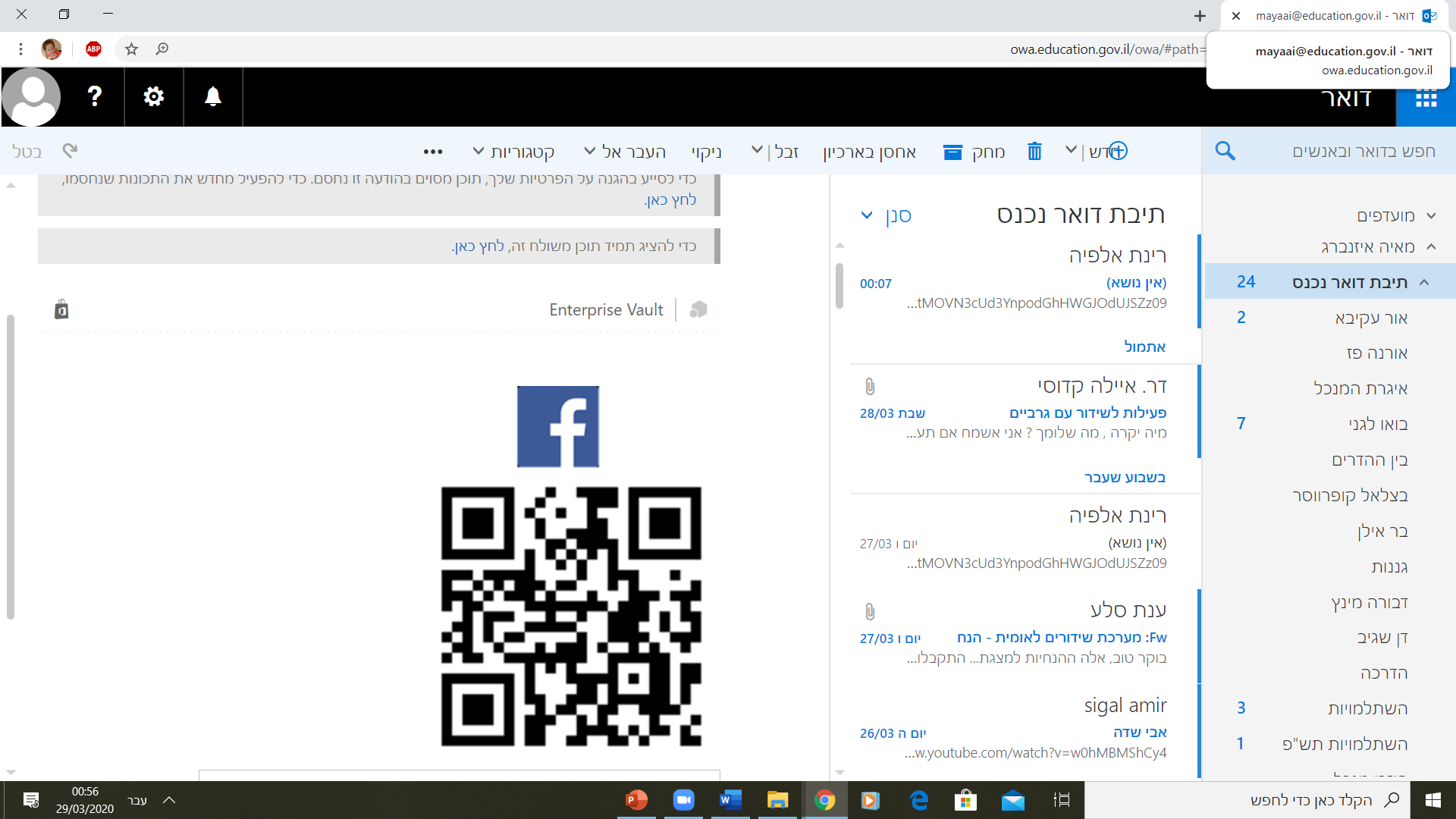 4
3
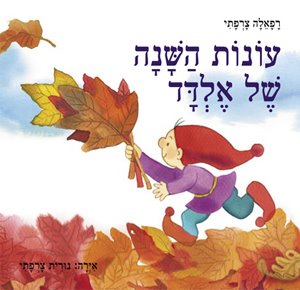 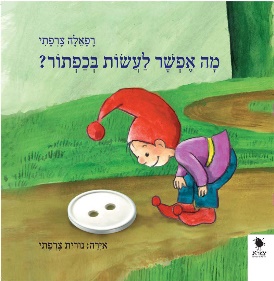 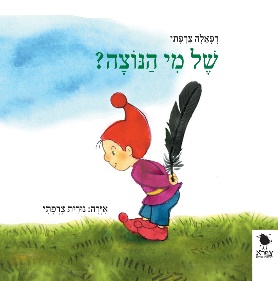 בעזרת בני המשפחה לשתף אותנו בדף הפייסבוק של האגף לחינוך קדם יסודי
ערכו והכינו
רפאלה צרפתי, סופרת ומאיירת ספרי ילדים
נורית צרפתי מאיירת ספרי ילדים
רינת אלפיה, מדריכה ארצית ללמידה מרחוק, מינהל תקשוב טכנולוגיה ומערכות מידע, האגף לחינוך קדם יסודי
אינה פלוטוב, מנהלת היחידה למידענות וטכנולוגיות דיגיטליות באגף לחינוך קדם יסודי.
קרדיטים
״מה אפשר לעשות בעלה?״, מאת: רפאלה צרפתי, איורים: נורית צרפתי, הוצאת ״צפרא״.  www.zafra.co.il
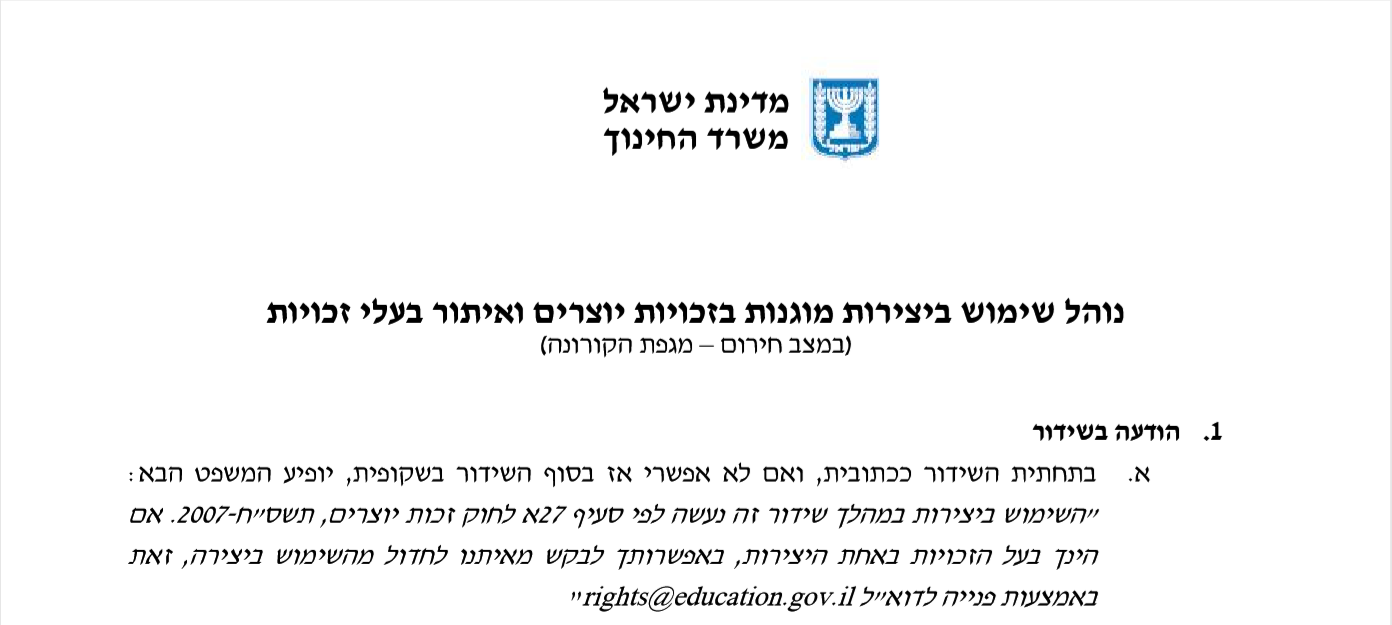 נוהל שימוש ביצירות מוגנות בזכויות יוצרים ואיתור בעלי זכויות
השימוש ביצירות במהלך שידור זה נעשה לפי סעיף 27א לחוק זכות יוצרים, תשס"ח-2007. אם הינך בעל הזכויות באחת היצירות, באפשרותך לבקש מאיתנו לחדול מהשימוש ביצירה, זאת באמצעות פנייה לדוא"ל rights@education.gov.il